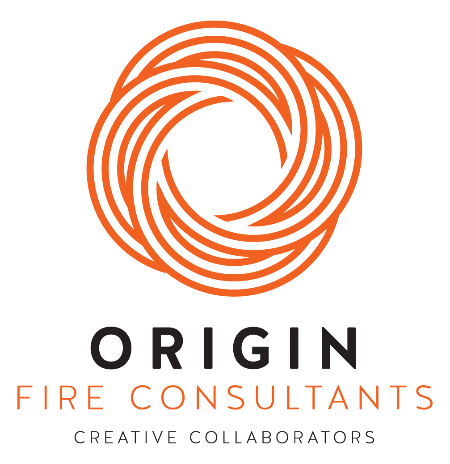 SMOULDERING FIRES
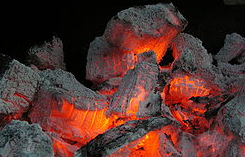 Sajeesh Nair
Origin Fire Consultants, October 10, 2017
Contents
INTRODUCTION

DESCRIPTION OF DEFECT

SMOULDERING FIRE MECHANISM

MODELLING ASSESSMENT

RESULTS

CONCLUSION
2
Origin Fire Consultants, October 10, 2017
INTRODUCTION
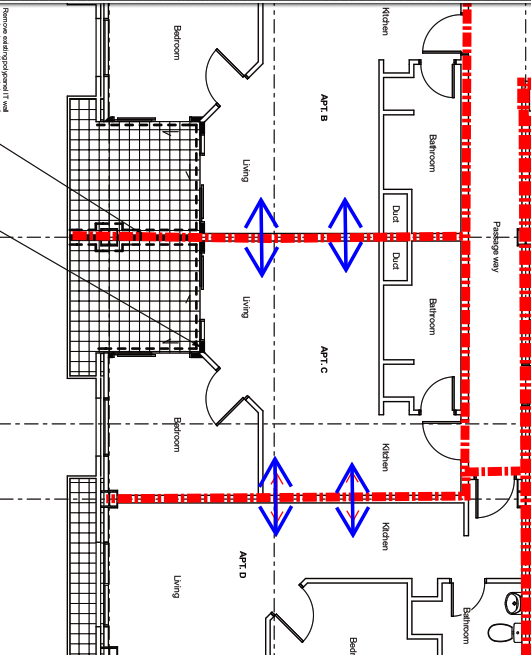 Type 7 alarm system (Type 5 in Apartments)
Existing Building with Passive Fire Defects 
Modelling was done to examine the impact on occupants due to smoke spilling into adjacent apartments if defects were not fixed
C/VM2 Sprinkler Controlled fire
Smouldering Fire (Lots of smoke. Doesn’t activate sprinklers or building evacuation)
3
Origin Fire Consultants, October 10, 2017
PASSIVE FIRE DEFECT IN INTERTENANCY WALL
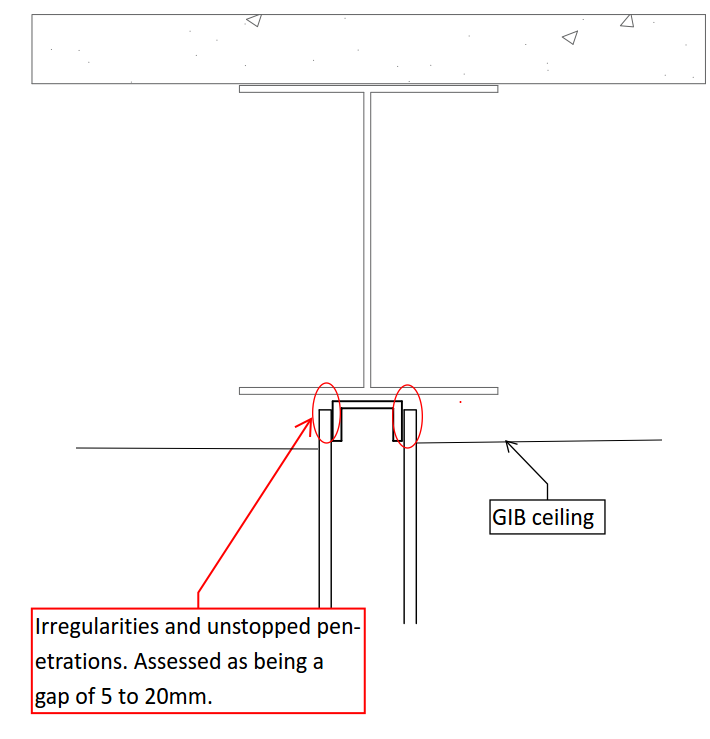 4
Origin Fire Consultants, October 10, 2017
SMOULDERING FIRE MECHANISM
Smouldering is slow, low temperature, flameless form of combustion where heat is released when oxygen directly attacks the surface of solid fuel. Common in porous fuels which form a char on heating (cellulosic insulation, polyurethane foam)
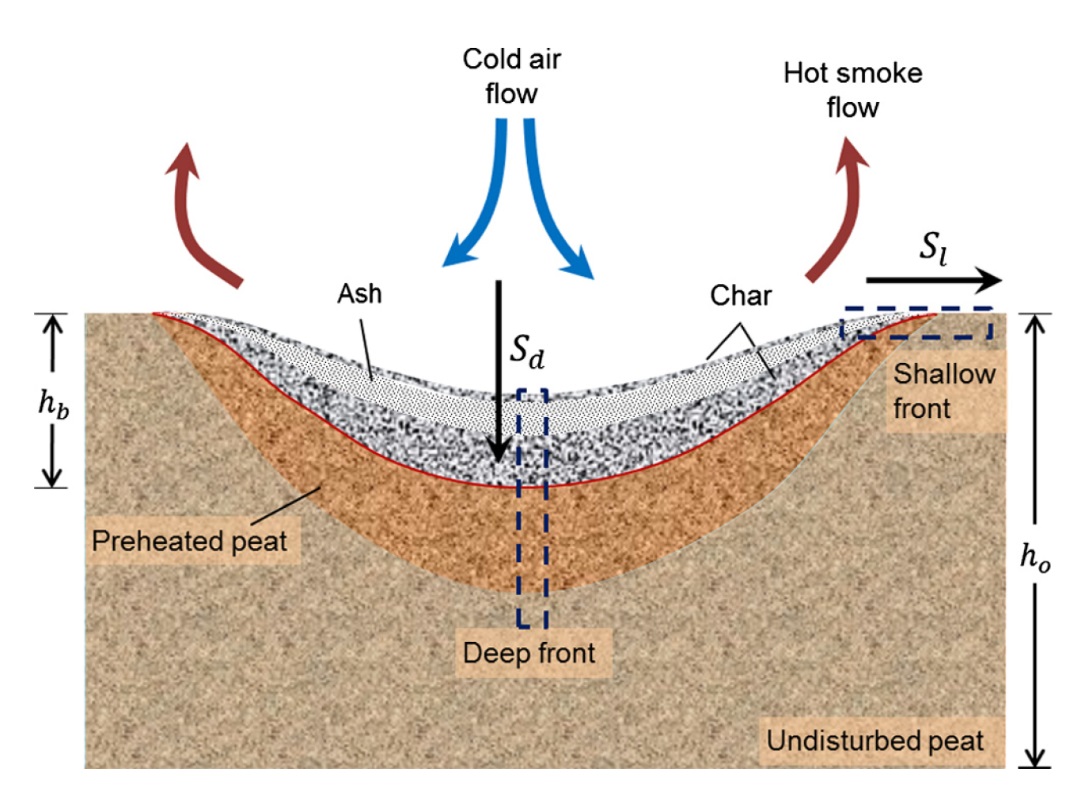 Ref: SFPE Handbook of Fire Protection Engineering, 5th Edition, Chapter 19 -  Smouldering Combustion
5
Origin Fire Consultants, October 10, 2017
SMOULDERING FIRE CHARACTERISTICS
lower temperature and spread rate compared to flaming combustion. 
Effective heat of combustion is in range from 6 to 12MJ/kg . 
Heat Release Rate Per Unit Area(HRRPUA) on burning front – 10 to 30kW/m2
Larger Duration (1 hour to 3 hours for single bedroom compartment)
Buoyant plume is weak due to low heat release rate and smoke may not reach the ceiling
Ref: SFPE Handbook of Fire Protection Engineering, 5th Edition, Chapter 19 -  Smouldering Combustion
6
Origin Fire Consultants, October 10, 2017
SOURCES OF INFORMATION (SFPE Handbook 5th Ed)
A mattress fire is considered as it can provide fire with a slow growth rate but burn for a long time. The peak HRR is 40kW for cotton padding material(SFPE Handbook 5th Ed, Table 26.15)

The peak HRR for mattresses which smouldered were in the range of 26kW to 60kW (SFPE Handbook 5th edition Table 26.17).
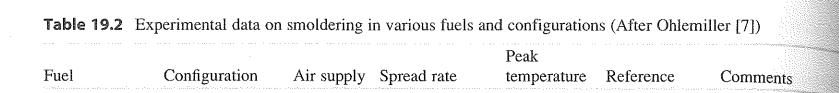 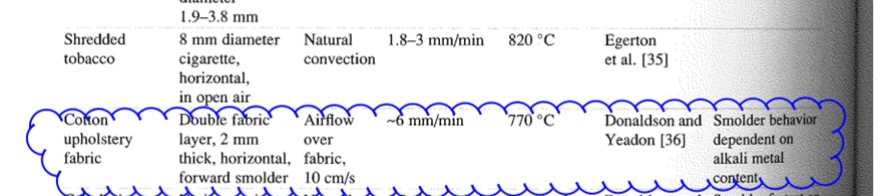 7
Origin Fire Consultants, October 10, 2017
SOURCES OF INFORMATION (Lund University)
Lund University (Ref: Staffansson.L.(2010). Selecting design fires. Department of Fire Safety Engineering and Systems Safety, Lund University, (refer Section 10.1)). 








Expected Peak Heat release rate(after 1 hour)
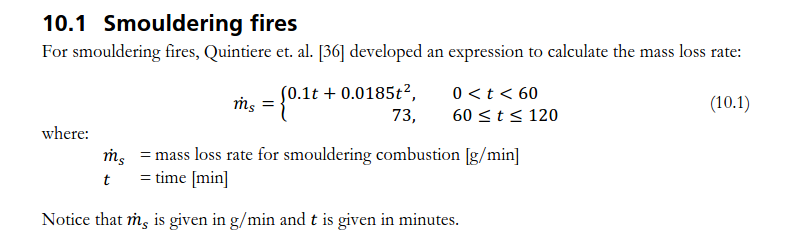 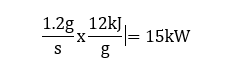 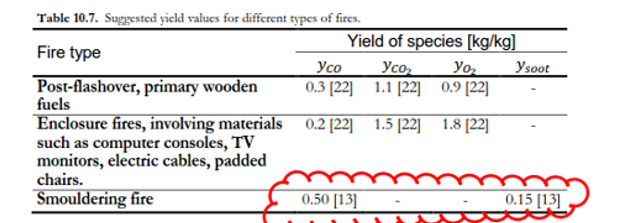 8
Origin Fire Consultants, October 10, 2017
CHOSEN SMOULDERING FIRE CHARACTERISTICS
Spread rate of 9mm/min (instead of 6mm/min)

After 1 hour –  spread up to 540mm

Total area affected 1.18mx1.18m=1.39m2

For HRRPUA of 30kW/m2 
      Peak heat release rate
     =30kW/m2x1.39m2 = 42kW
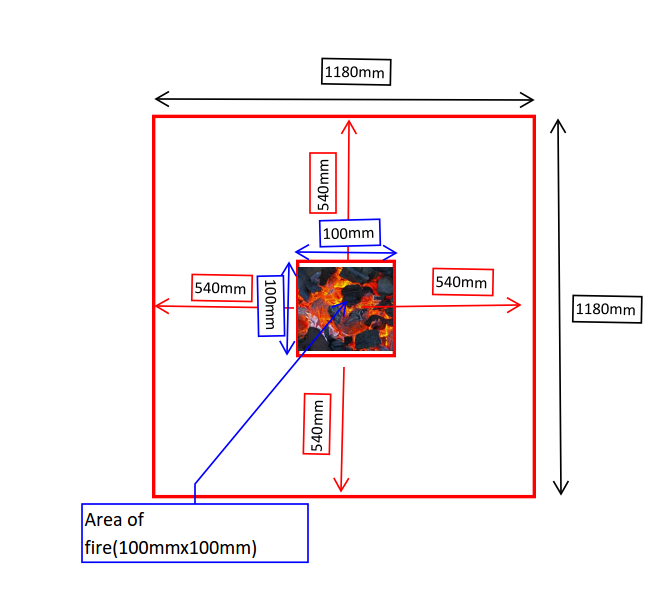 9
Origin Fire Consultants, October 10, 2017
SMOULDERING DESIGN FIRE
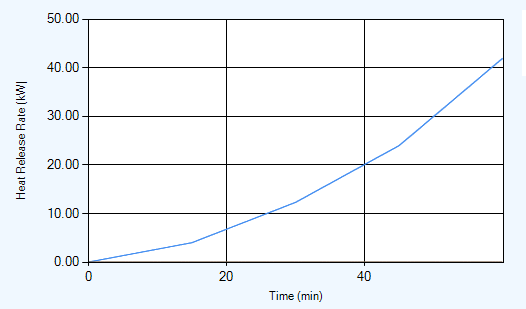 Peak heat release rate 42kW
HRRPUA of 30kW/m2
Δ Hc = 12MJ/kg
Ysoot = 0.15 kg/kg
Yco = 0.5 kg/kg
10
Origin Fire Consultants, October 10, 2017
SMOULDERING FIRE – B-RISK MODEL
Intertenancy Wall gaps
5mm high
10mm high
20mm high
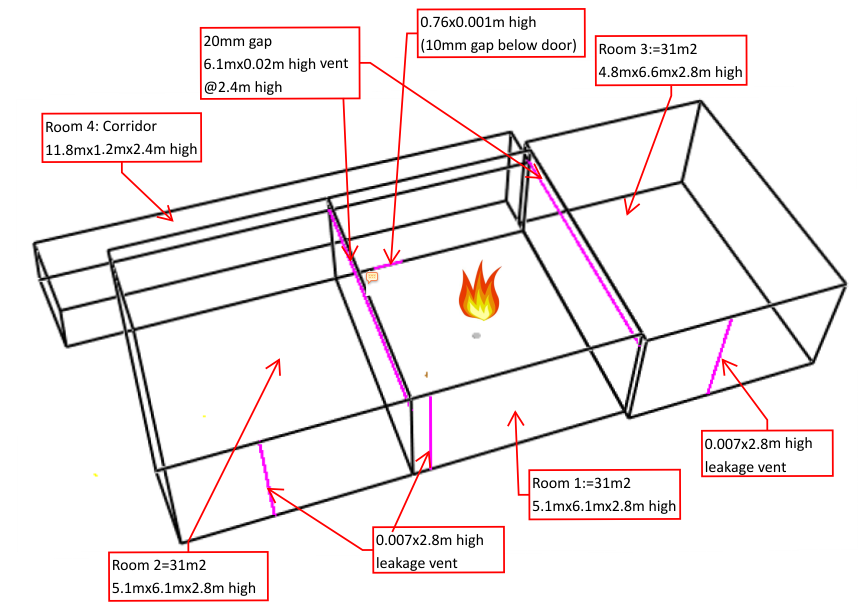 11
Origin Fire Consultants, October 10, 2017
SMOULDERING FIRE – FDS MODEL
Recessed lights in the GIB ceiling appear to be well sealed but 50% leakage is assumed around the light fittings to be conservative.
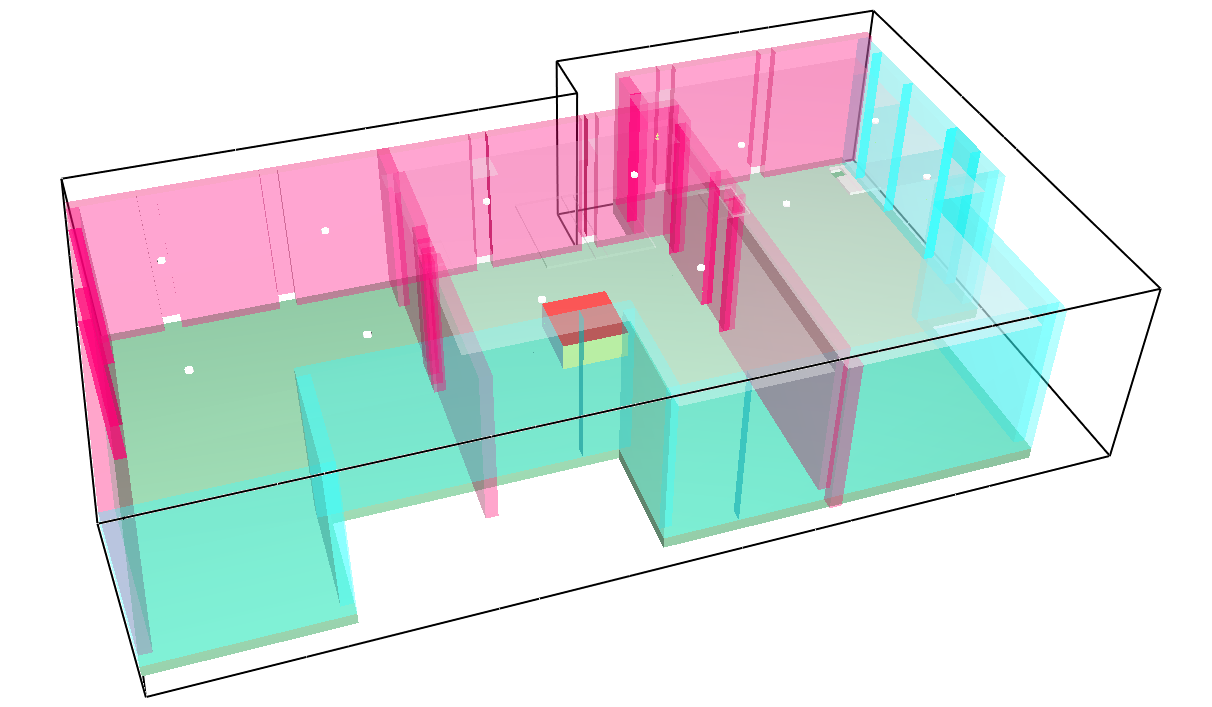 12
Origin Fire Consultants, October 10, 2017
RESULTS
Smouldering fire (B-Risk Model)







Smouldering fire (FDS Model)
13
Origin Fire Consultants, October 10, 2017
SMOULDERING FIRE – FDS Snapshots
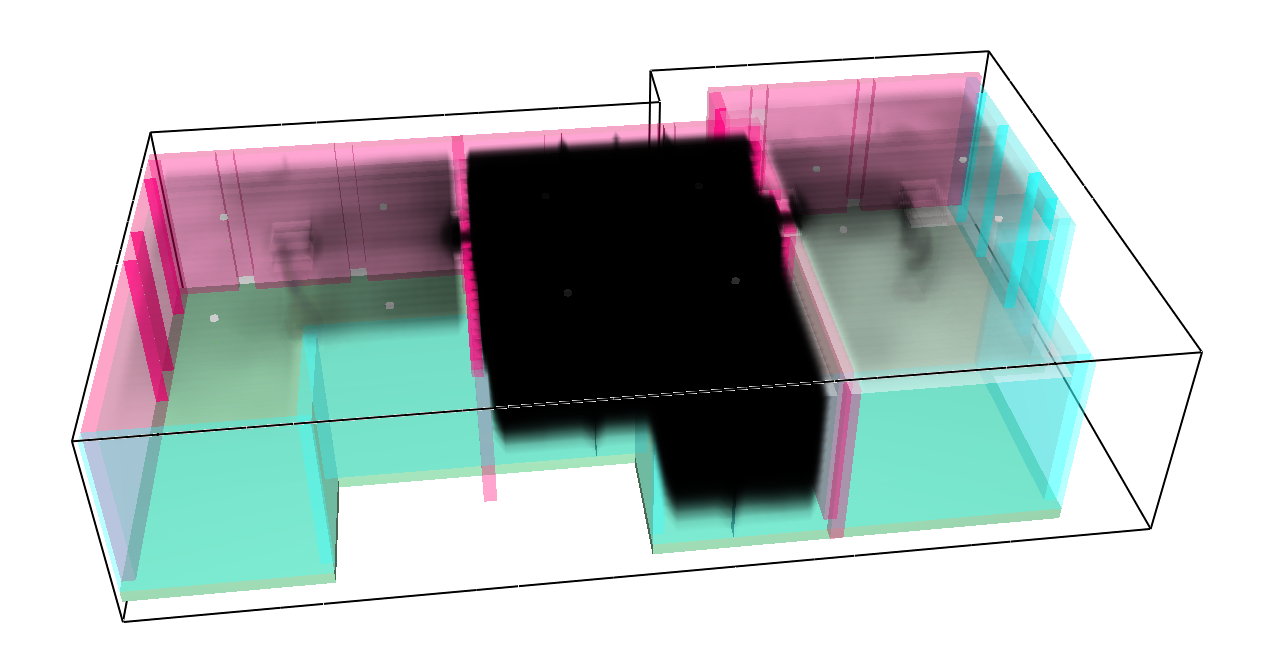 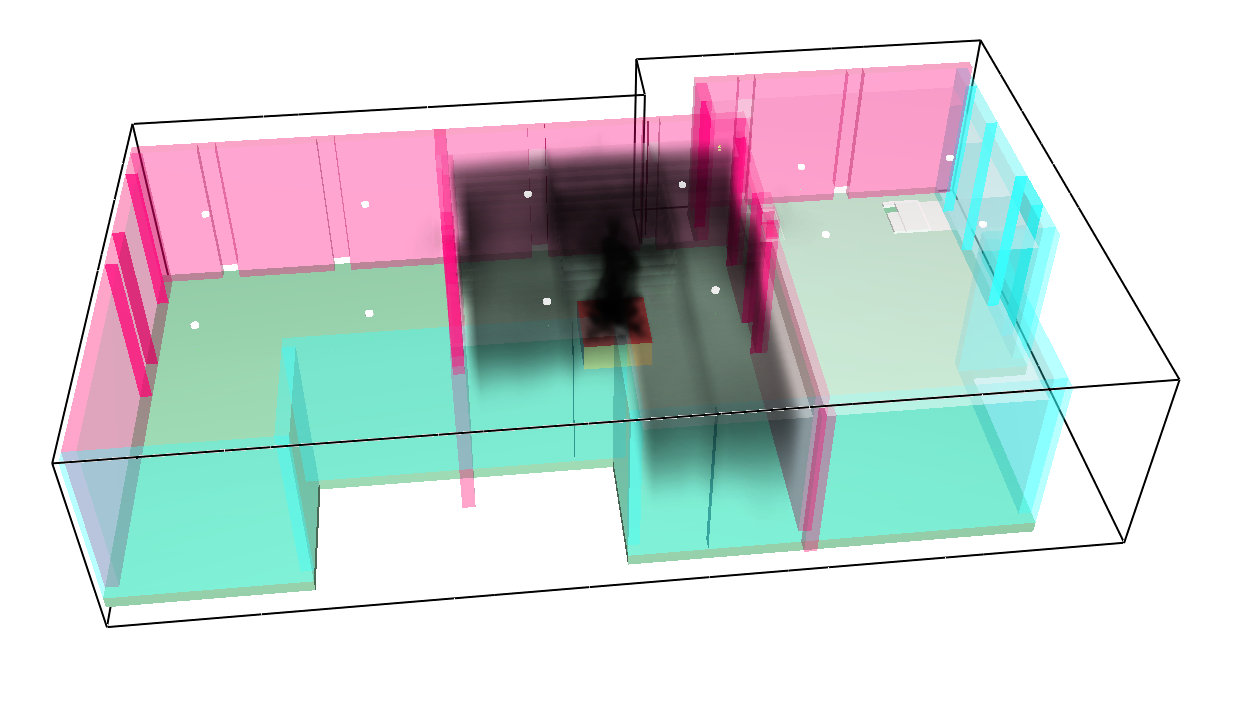 3D Smoke output@4mins
3D Smoke output@15mins
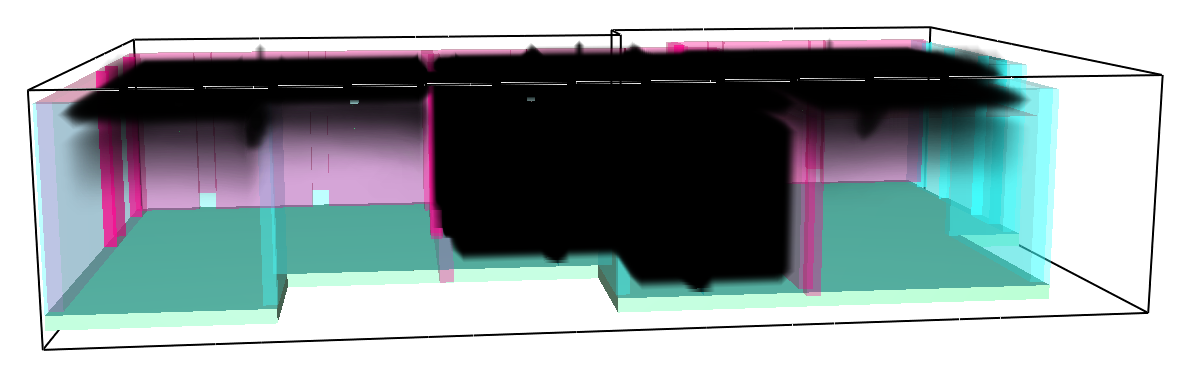 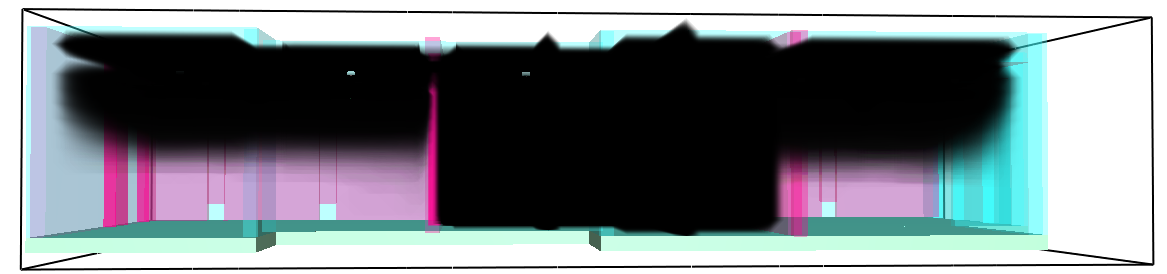 3D Smoke output@30mins
3D Smoke output@46mins
14
Origin Fire Consultants, October 10, 2017
SMOULDERING FIRE - CONCLUSION
Smouldering Fire assessment was carried out to increase our understanding of the risk faced by occupants in the adjacent units due to incomplete fire stopping works on intertenancy walls(5 to 20mm)
Smouldering fires are small and have slow growth rate due to low heat release rate.
Smouldering fires are small and have slow growth rate due to low heat release rate.
15
Origin Fire Consultants, October 10, 2017
SMOULDERING FIRE - CONCLUSION
The increase in vent size resulted in more smoke spilling into adjacent apartment and earlier activation of smoke detectors.
There is approximately 22 minutes available for evacuation of occupants in the adjacent apartments after their smoke detector activates before conditions become untenable which is a considerable amount of time for egress compared to the 5 minutes C/VM2 premovement time.
16
Origin Fire Consultants, October 10, 2017
THANK YOU!
See you soon :)
17